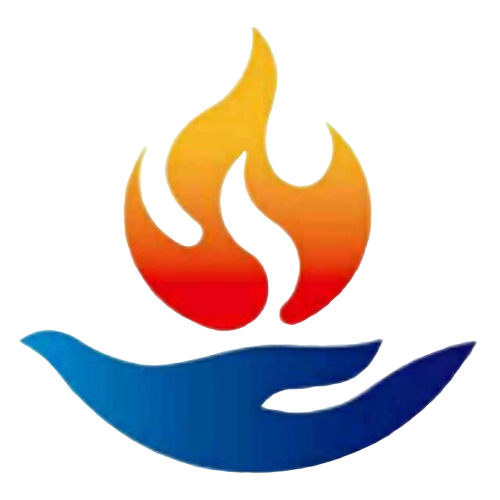 第一课 
《三个差别》
观看视频
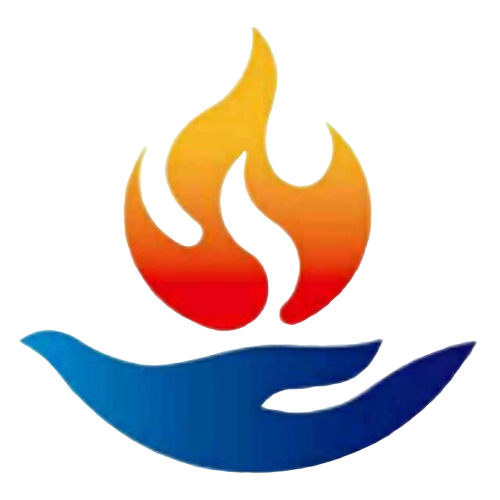 一、法义概述
宣讲了佛教与外道、世间法与出世间法、大乘与小乘的差别。对这三个问题的不同抉择会带来差异悬殊的结果。
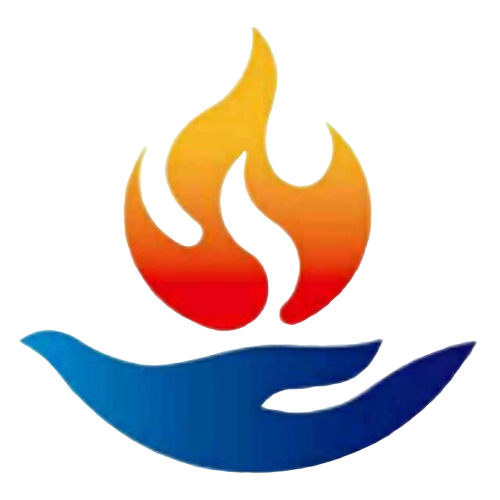 二、学修思考
1.三个差别宣讲的重要性
对一个想修持正法的人来说，就有必要先了解这三个问题的答案。对这三个问题的不同抉择就会带来差异悬殊的结果。
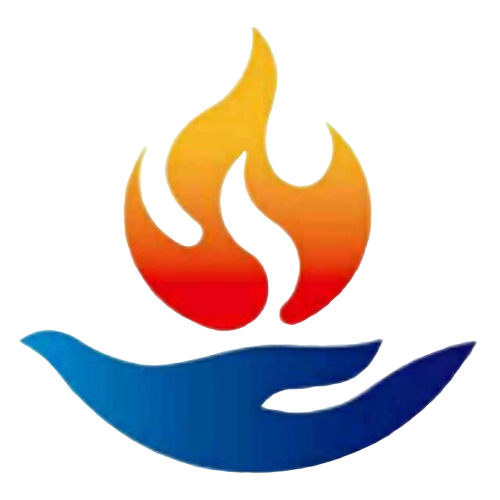 2 古老的外道和佛教的差别
（1）古老的外道--有我
承认有一个真实的我，有大我，小我
（2）佛教的观点--无我
不认为有一个真实的我存在
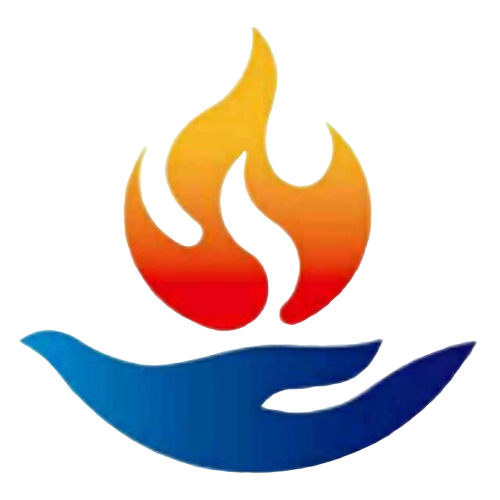 2 现代的外道和佛教的差别
（1）现代的外道--不讲缘起性空，认为有一个造物主
（2）佛教的观点--缘起性空
缘起：万事万物是由自己的因缘决定的，包括佛教认为有隐蔽的善恶业力
性空：不是否定现象，而是否定现象的真实性
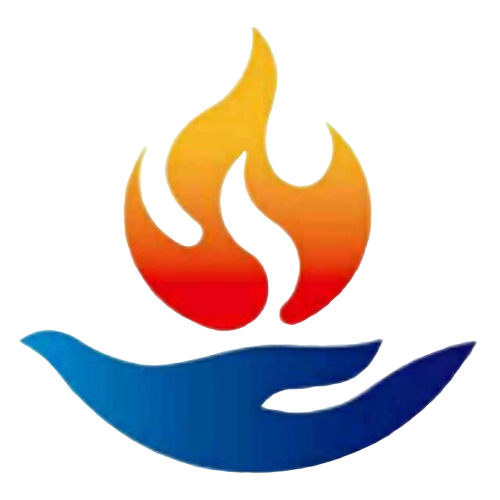 2 外道和佛教的差别
（1）外道和佛教有哪些差别？
见解、修法、行为、结果
（2）外道和佛教最关键的差别是什么？
皈依三宝
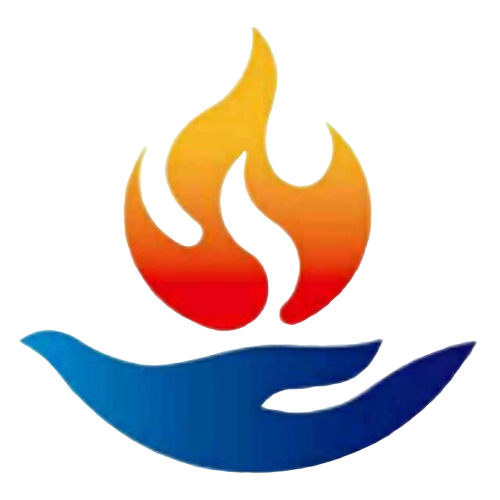 （3）如何理解空性与皈依三宝的关系？
① 缘起性空的空性、人无我以上的空性是佛教所特有的；
② 没有证悟空性的智慧，就只能被束缚在轮回当中；
③ 如果我们对轮回感到怖畏，就只有皈依三宝。
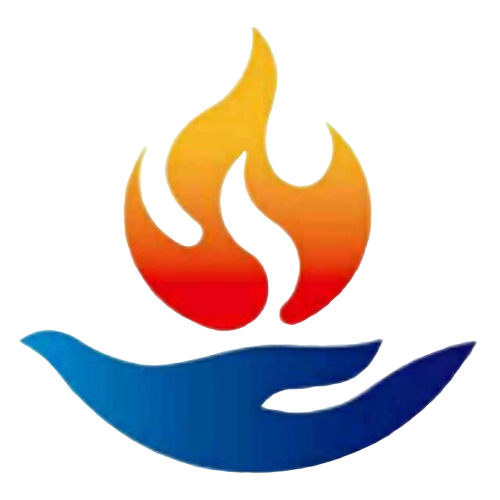 （4）皈依的对象、意义是什么？
① 皈依的对象：
佛宝、法宝、僧宝、（上师）
② 皈依的基础:
坚定不移地相信，唯有佛法才有办法
断除轮回的根源；
③ 皈依的真实含义：
在于自己心坎深处的一种誓言和决心
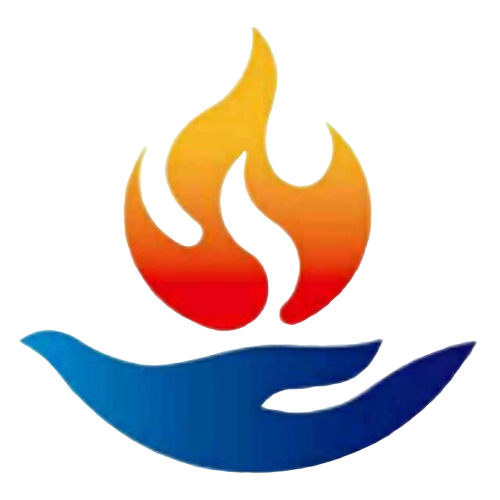 关于皈依和正确的去传播佛教

- 不盲目的强制其他信仰者改变来信仰佛教
- 用正确的方法传播分享佛法，帮助有痛苦的人

自己超越
  自己皈依之后要去学习和传播佛法的核心--智悲
 - 慈悲，是大爱，不是小爱（每个人先天都有的）
 - 智慧，提升之后可以分享给别人，可以帮助精神生活上的“新贫困族”

利益众生
 - 自己超越以后帮助他人超越
 - 可以体现自己生命的价值
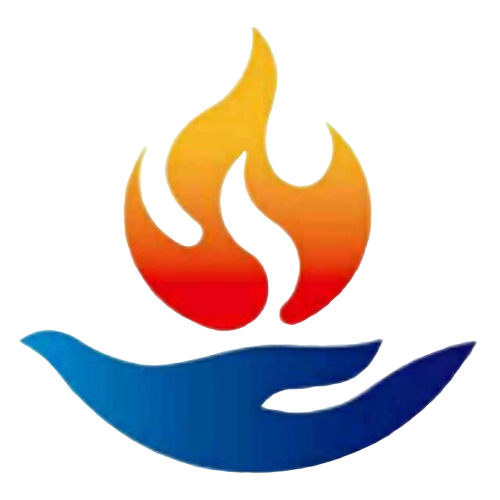 3 世间法和出世间法的差别
六道轮回叫做世间
出世间是指超越世间，不是像移民一样离开六道轮回，超越是精神上的。超越以后的精神境界叫做出世间
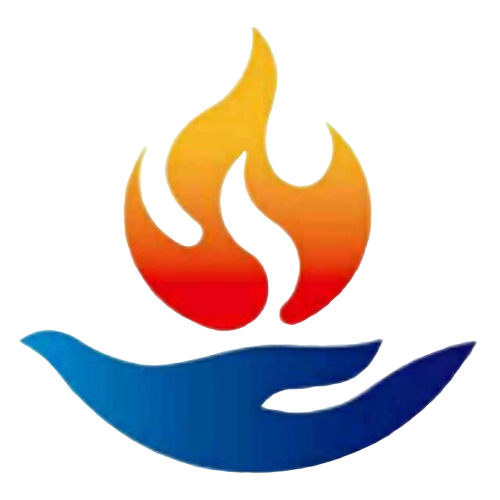 3 世间法和出世间法的差别
（1）世间法的具体表现有哪些？
① 为了自己现世的利益； 
② 希望自己下一世不堕恶趣，得到人天果报。
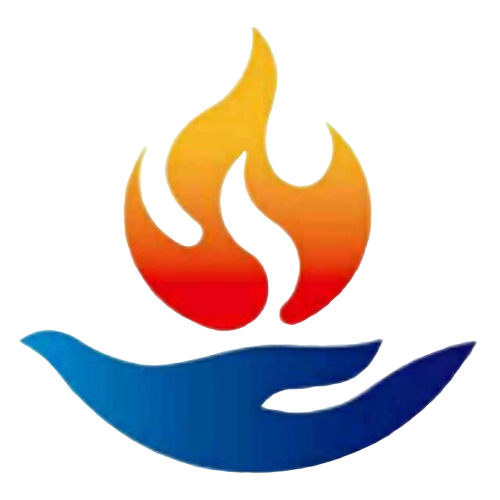 （2）衡量世间法和出世间法的标准是什么？
① 不是依外相而区分的；
② 是以是否具备出离心为标准的；不是看是否出家
③ 出世间法包括大乘和小乘，必须有真正的出离心。
④ 供灯、听闻大圆满法、放生等出世间法都可能成为世间法。
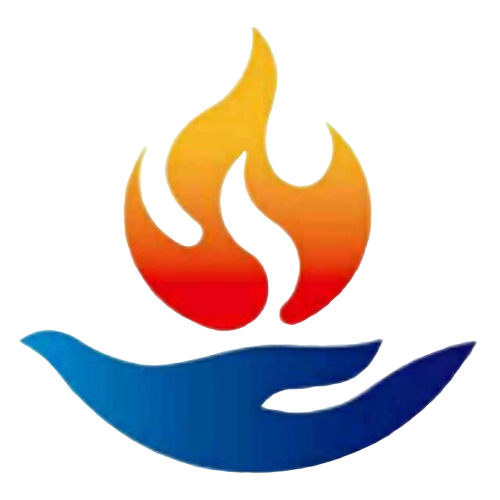 （3）“出离”的涵义是什么？是从精神上讲的
① 出，就是要放下世间的一切，意识到轮回的痛苦本质；
② 离，就是希求解脱。
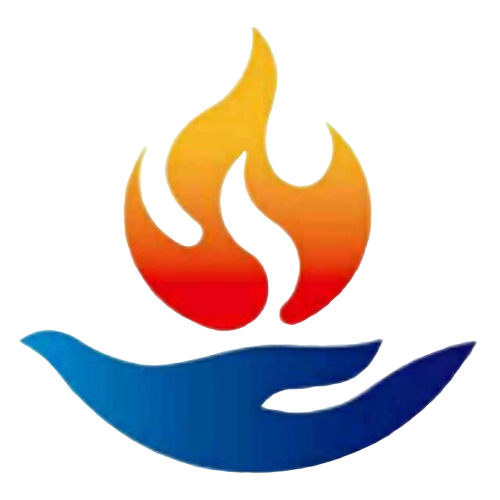 出离心

深深的体会到轮回中的幸福是很短暂的，真正永久纯粹的幸福是找不到的
痛苦是很多的，总的来说，轮回是痛苦的
下一世我不愿意以现在的身份，一个有烦恼的愚昧的凡夫，再出现在六道轮回
身份可能不是一个出家人，可能是商人等等，但内心一定要超越
简单说下定决心不愿意再轮回，一定要超越，解脱，就是出离心。

解脱并不神秘，模糊。而是实在的，修行的话，是可以亲身体会的。
再也没有烦恼，有的是智慧和慈悲心，这叫做解脱。
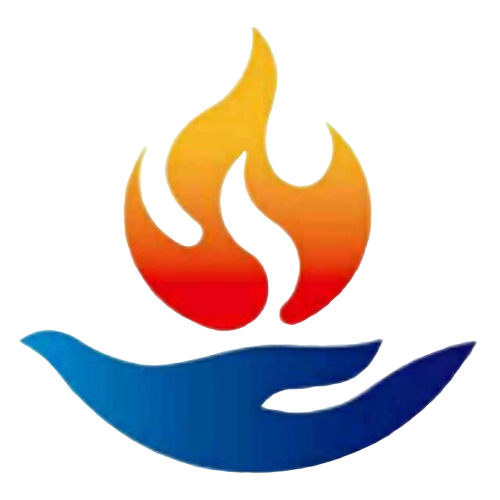 （4）如何具足真正的出离心？（超越）
① 必须要有正确的见解：轮回过患、希求解脱；
② 必须要有解脱的智慧：精通四谛法门；
③ 重视外加行的修法：人身难得、寿命无常、轮回痛苦、因果不虚。
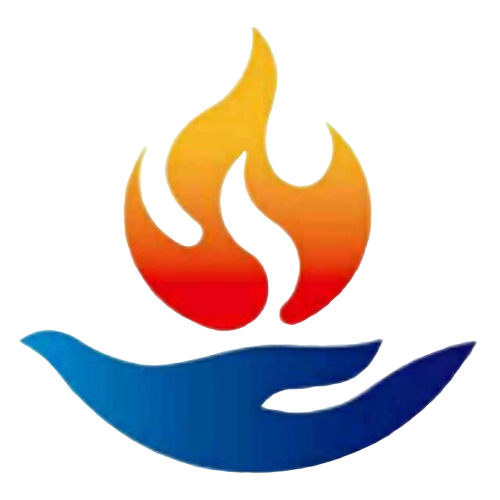 （5）如何理解出离心的重要性？
① 欲求解脱，就一定要从出离心着手；
② 在出离心的前提下才能讲菩提心。
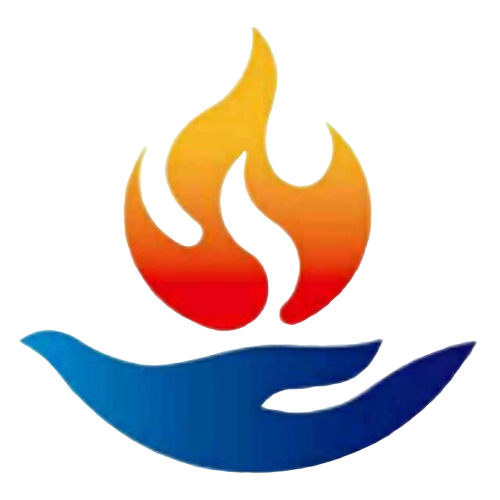 4 大乘和小乘的差别
4.1 大乘和小乘的区别是什么？
（1）全看自己发心如何，大乘和小乘的区别就是有没有菩提心；不是以地域区分，跟外在的形式也没有关系
（2）为了让一切众生获得解脱而发誓成佛，这就是菩提心；
  (3)  小乘的结果是解脱，成阿罗汉，大乘的结果是成佛
（4）菩提心付诸行动却并非易事（修喜金刚、放生、五加行等成为小乘修法）；
（5）我们要认真地观察自己相续，并严格要求自己。
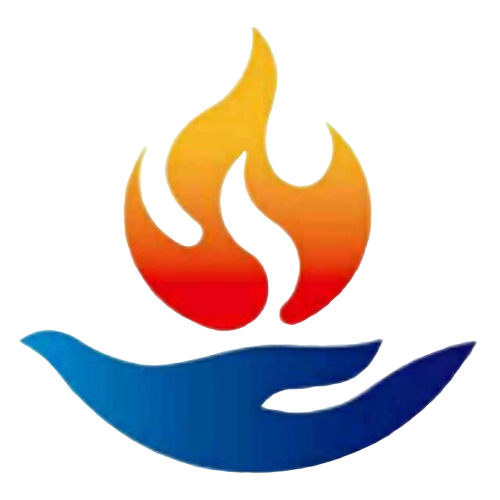 4.2 在家人如何专心致志修行获得解脱？
（1）树立有办法修行、成就和解脱的信心，关键是发心真切、正见具足；
（2）将菩提心融入日常生活的点点滴滴
① 区分“世间法”和“不离世间”；
② 调整发心，将世间的事情变成利益众生的事；
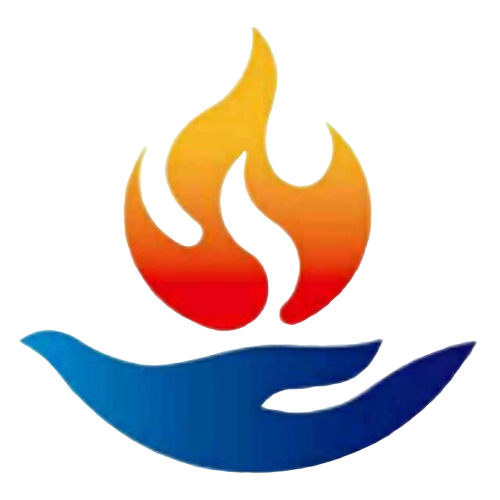 （3）务必发菩提心，重在调整自己的心
① 自己有行持善法的意愿，闻法与实修相结合，成就解脱之因；
② 放弃对世间的贪著，立志从现在起逐渐走向解脱的；
③ 放弃只愿利益自己的想法，跨进大乘之门。
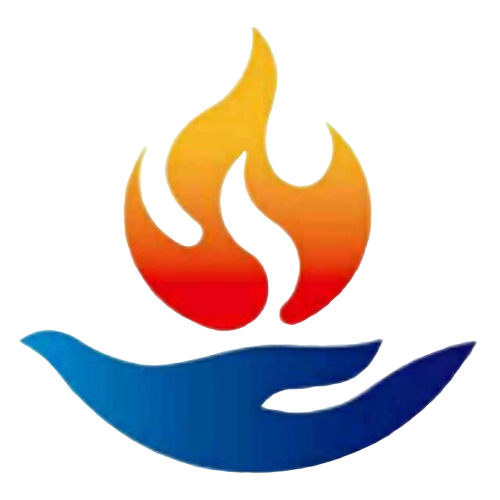 （4）具足正知正见，各尽所能去实践佛法
① 正知“基础的法就是一切法的根本，就是最高的法”，在前行上多下功夫
② 正见“见活佛、求灌顶的误区”，避免将出世间的法当做世间法来修；
③ 正见上师的教诫教授都是在在讲“修行要点”，避免当做知识和文化对待
④ 时刻提起正念、关照内心，才谈得上是居士、修行人；
⑤ 各尽所能的去做，只要能做就有很大利益；
⑥ 正见“菩提心的殊胜功德”，由“造作的菩提心”趋向“不造作的菩提心”。
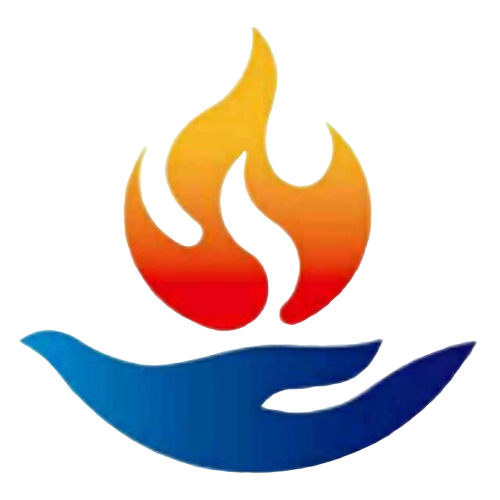 （5）明确修行的紧迫性和着力点
① 人身难得、佛法难闻、上师难逢，一定要抓住不放，一定要去做；
② 强调实际的、内心的修法，重视内心的转变与收获；
③ 达到一个真正的大乘佛教徒的基本要求：要有正知正见、好好地发菩提心
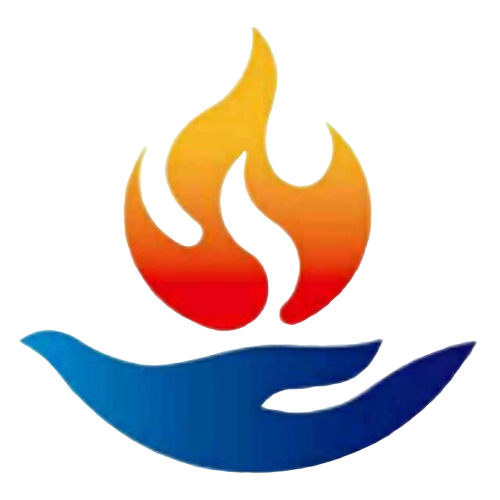 三、上师教言
1.如果从广的角度来讲，外道和佛教的见解、修法、行为都不一样，最后获得的结果也有很大差别。但最关键的差别，就是皈依三宝的称为佛教，不愿皈依三宝并具有其他信仰的称为外道。
2. 欲求解脱，就一定要从出离心着手；如果没有出离心，修行也好、念咒也好，都不是获得解脱的出世间法，这个特别特别重要。在出离心的前提下才能讲菩提心，没有如理生起出离心，就不可能生起菩提心。
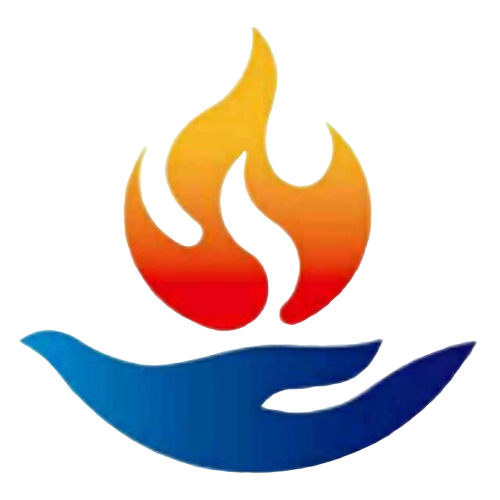 三、上师教言
3. 很多人都认为，作为在家人，是很难突破世间重围而专心致志修行的，所以也很难获得解脱。但在如今这个社会里，我们是有办法修行、有办法成就、也有办法解脱的，关键就要看你发心是否真切、正见是否具足。
4.这些加行的修法，本来就是所有修法的基础。一说是基础，很多人就认为这不是很高的法，不是特别重要。这样就理解错了，皮之不存，毛将焉附？在佛法中，所谓基础的法就是一切法的根本，也就是最高的法。
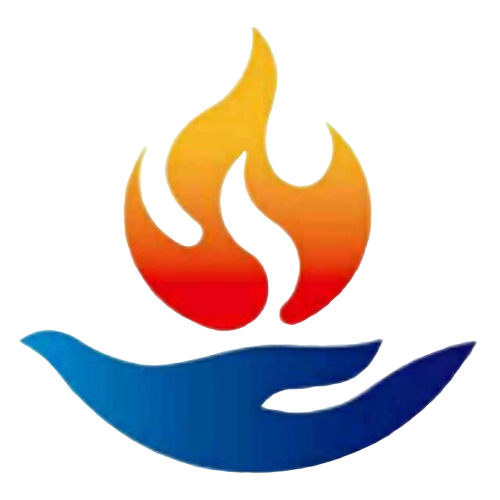 三、上师教言
5.如果好好修，经过长期的串习，就会自然而然地产生利益众生的念头。所以我们必须要有正知正见，需要放弃的两点要逐渐地放弃（对世间的贪著和自私之心），然后好好地去发菩提心。这是对一个真正的大乘佛教徒的基本要求。
四、学修检验
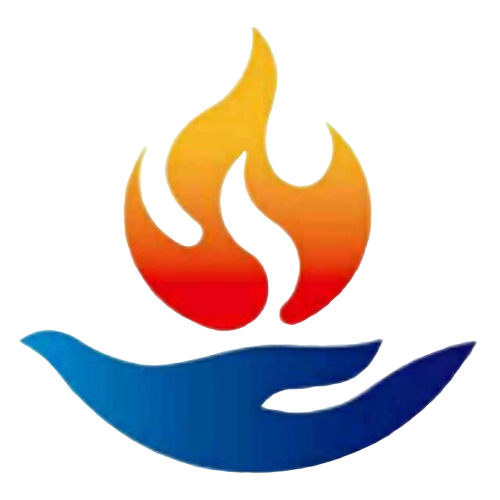 1. 身为佛弟子，自己对皈依的内涵、意义是否完全清楚？
2. 对于出离心的内涵是否全面了解，意识到自己认识的哪些偏颇？
3. 如何将菩提心付诸行动，并融入工作生活之中？
4.对于佛法修行，自己是否生起决心、信心？
5. “你也将会死的！我也将会死的！这个问题你回去好好思考。”自己是否认同“这就是窍诀”？
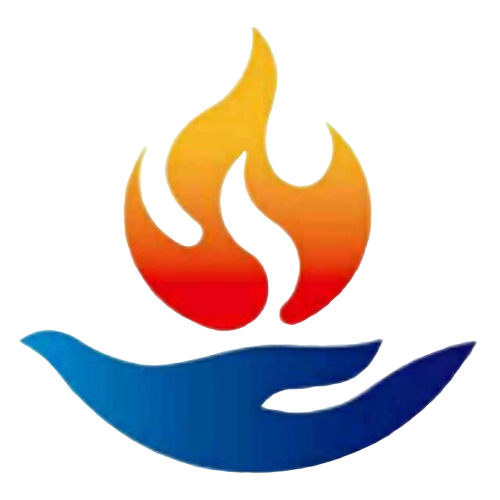 谢谢大家
下周同一时间再见